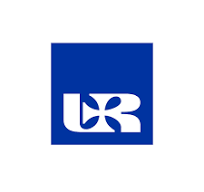 Universität Rzeszów
Institut für Wirtschaft und Finanzen
Arbeitslosigkeit
Bearbeitet von:
Wojciech Orzechowski
Student des 2. Studienjahres (2023/2024)
Studienfach: Finanz und Rechnungswesen
Fachrichtung: Rechnungswesen von Unternehmen
Definition der Arbeitslosigkeit,
Allgemeins, 
Begriffsgeschichte, 
Arbeitslosentabelle in Deutschland, 
Arten der Arbeitslosigkeit: 
Friktionelle Arbeitslosigkeit
Saisonale Arbeitslosigkeit
Konjunkturelle Arbeitslosigkeit
Strukturelle Arbeitslosigkeit:
Sockelarbeitslosigkeit
Quiz, 
Lexikon
Agenda
Definition der Arbeitslosigkeit
Unter Arbeitslosigkeit versteht man in der Volkswirtschaftslehre das Fehlen von erwerbsorientierten Beschäftigungsmöglichkeiten für einen Teil der arbeitsfähigen und beim bestehenden Lohnniveau arbeitsbereiten Personen. Statistisches Pendant sind die offenen Stellen.
Allgemeins
Die Arbeitslosigkeit betrifft den Produktionsfaktor Arbeit, dessen Preis als Lohn bezeichnet wird und sich auf dem Arbeitsmarkt durch Arbeitsangebot und Arbeitsnachfrage bildet.
Begriffsgeschichte
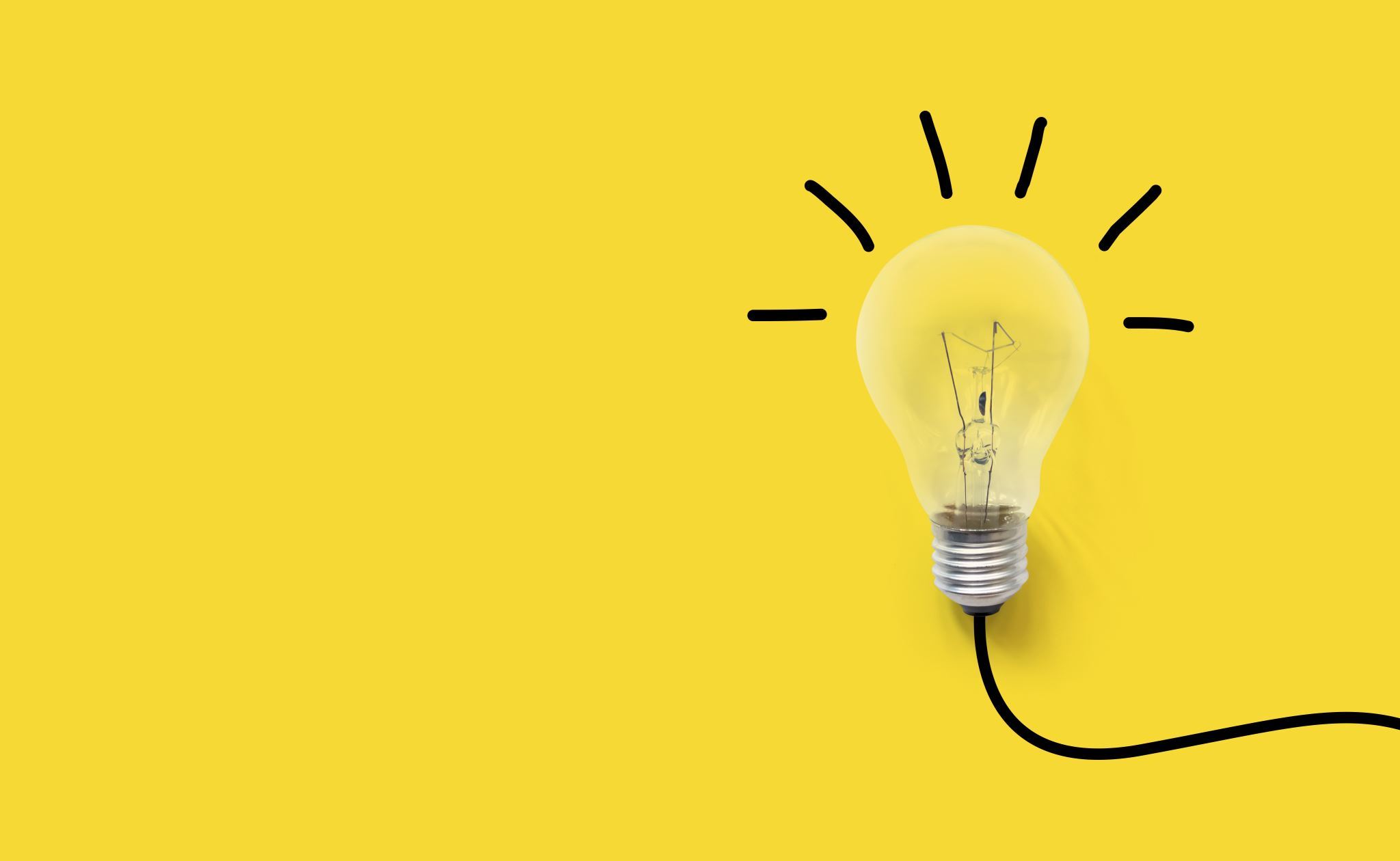 Im Deutschen kam der Begriff Arbeitslosigkeit mit der Großen Depression in den 1890er Jahren auf..
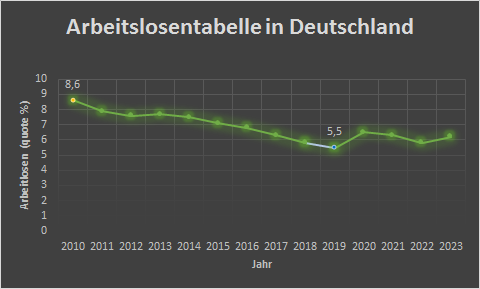 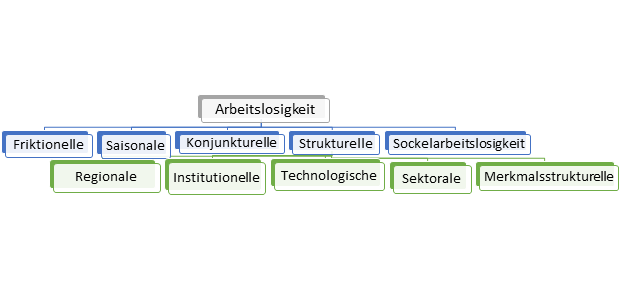 Arten der Arbeitslosigkeit
Friktionelle Arbeitslosigkeit
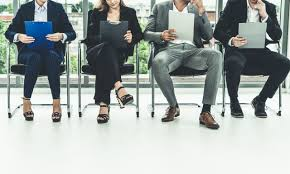 Menschen, die für kurze Zeit arbeitlos sind
Saisonale Arbeitslosigkeit
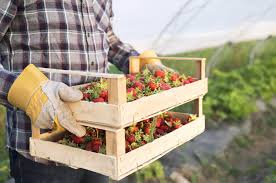 Menschen bleiben für eine gewisse Zeit arbeitslos z. B. in der Landwirtschaft nach der Ernte
Konjunkturelle Arbeitslosigkeit
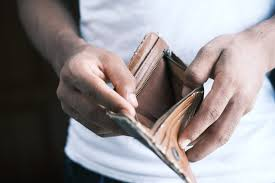 Arbeitsmangel, der durch die wirtschaftliche Lage im Land oder in der Region verursacht wird
Strukturelle Arbeitslosigkeit
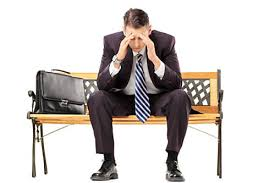 Diese Art der Arbeitslosigkeit ergibt sich aus dem Verhältnis zwischen Nachfrage und Angebot an Arbeitskräften
Sockelarbeitslosigkeit (Bodensatzarbeitslosigkeit)
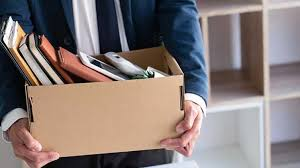 So wird der Anteil 
der Arbeitslosigkeit bezeichnet, 
der selbst unter günstigsten konjunkturellen Bedingungen 
nicht abgebaut werden kann. 
Dieser besteht aus friktioneller und struktureller Arbeitslosigkeit
FAZIT
Die Arbeitslosigkeit 
- betrifft den Produktionsfaktor Arbeit, dessen Preis als Lohn bezeichnet wird und 
- sich auf dem Arbeitsmarkt in der Marktwirtschaft immer durch Arbeitsangebot und Arbeitsnachfrage bildet.
Quiz
Was war die niedrigste Arbeitslosenquote?
a. 4,5%
b. 7,5%
c. 5,5%
Welche Art von Arbeitslosigkeit wird durch die Situation in einem Land oder in einer Region verursacht?
a. Strukturelle Arbeitslosigkeit
b. Konjunkturelle Arbeitlosigkeit
c. Saisonale Arbeitslosigkeit
Die friktionelle Arbeitslosigkeit - friktionalne bezrobocie  
Die saisonale Arbeitslosigkeit - sezonowe bezrobocie   
Die konjunkturelle Arbeitslosigkeit – 
koniunkturalne bezrobocie   
Die strukturelle Arbeitslosigkeit - strukturalne bezrobocie   
Die merkmalsstrukturelle Arbeitslosigkeit - bezrobocie strukturalne związane z cechami bezrobocia strukturalnego   
Die sektorale Arbeitslosigkeit - sektorowe bezrobocie   
Die technologische Arbeitslosigkeit - technologiczne bezrobocie   
Die institutionelle Arbeitslosigkeit - instytucjonalne bezrobocie  
Die regionale Arbeitslosigkeit - regionalne bezrobocie 
Die Sockelarbeitslosigkeit - bezrobocie podstawowe   
Die versteckte Arbeitslosigkeit - ukryte bezrobocie   
Die Klimabedingungen - warunki klimatyczne   
Die Nachfrageschwankungen - wahania popytu   
Die Konjunkturschwankungen - Wahania koniunkturalne   
Die Strukturkrisen - kryzysy strukturalne  
Das Ungleichgewicht - nierównowaga   
Die Qualifikationsanforderungen - Wymagania kwalifikacyjne   
Die Automatisierung - automatyzacja   
Die Rationalisierung - racjonalizacja   
Die Investitionen - inwestycje   
Die Hochlohnpolitik - polityka wysokich płac   
Die Abfindungen - odprawy   
Die Tarifverträge - układy zbiorowe pracy   
Die räumliche Mobilität - mobilność przestrzenna   
Die Studien- oder Ausbildungsplätze - Miejsca studiów lub szkoleń   
Die Schwellenländer - kraje rozwijające się   
Die stille Reserve - ukryte rezerwy   
Die Arbeitsbeschaffungsmaßnahmen - działania na rzecz zatrudnienia   
Die Bullshit Jobs - prace bezsensowne   
Die Arbeitslosenstatistik - statystyka bezrobocia
Lexikon:
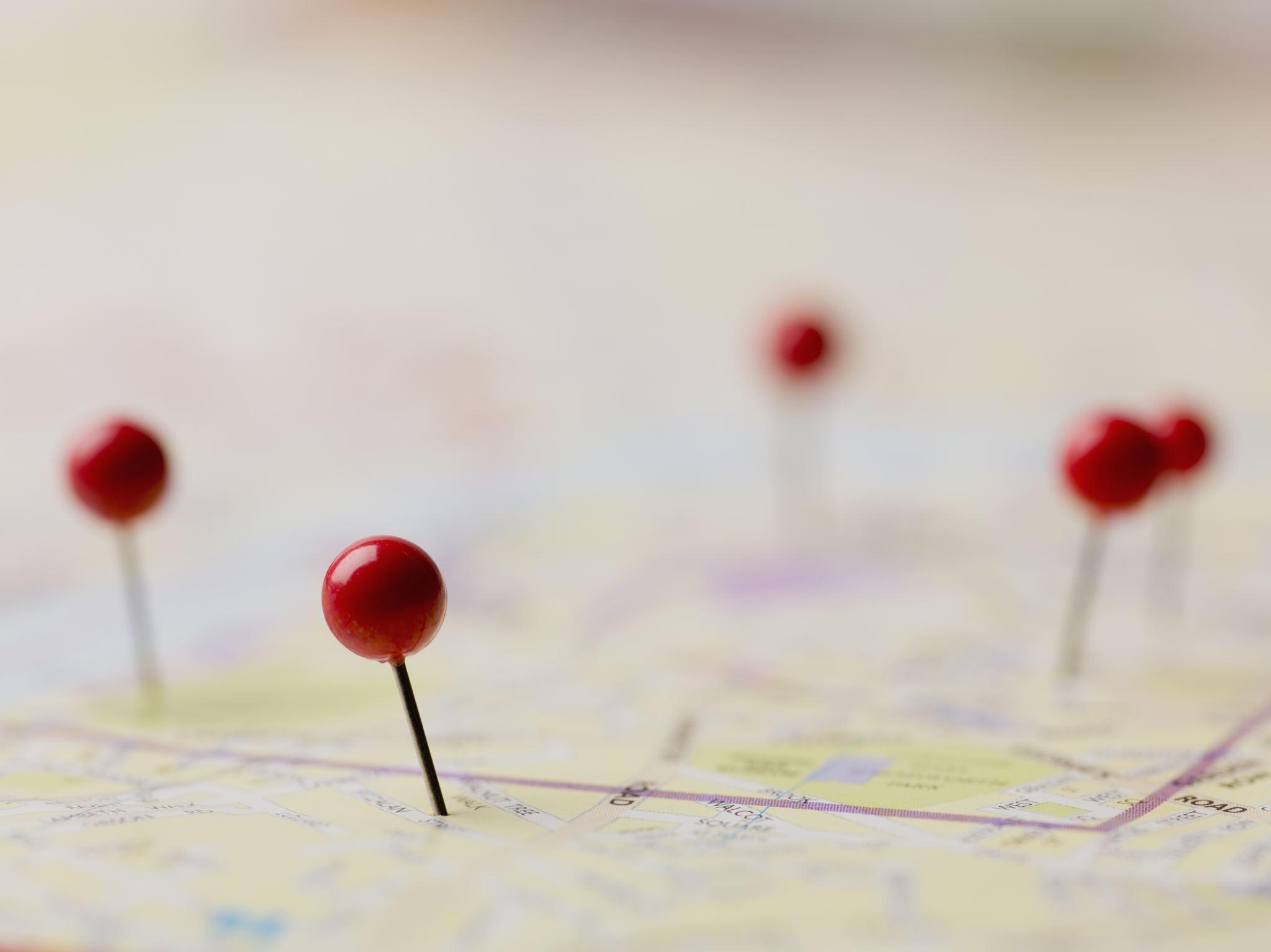 Quelle:
https://de.wikipedia.org/wiki/Arbeitslosigkeit 
https://tirolatlas.uibk.ac.at/maps/thema/query.py/text?lang=de;id=1419 
https://www.bpb.de/themen/arbeit/arbeitsmarktpolitik/305618/arten-der-arbeitslosigkeit/ 
https://pl.pons.com/t%C5%82umaczenie-tekstu
https://www.destatis.de/DE/Themen/Wirtschaft/Konjunkturindikatoren/Lange-Reihen/Arbeitsmarkt/lrarb003ga.html
Vielen Dank für Ihre Aufmerksamkeit!